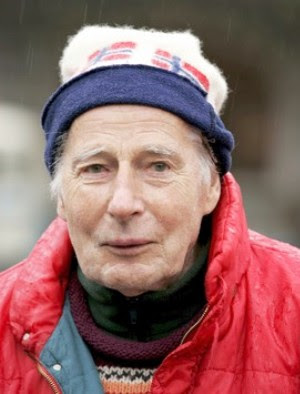 Problemen van Naess
Vandaag...
Herhaling
Uitleg Naess
Oefenvel Naess
Jullie begrijpen welke problemen de theorie van Naess heeft
Jullie kunnen kritiek geven op mensen die denken zoals Naess
“Alles is natuur! Natuur heeft een intrinsieke waarde!”
“Alles is natuur! Natuur heeft een intrinsieke waarde!”
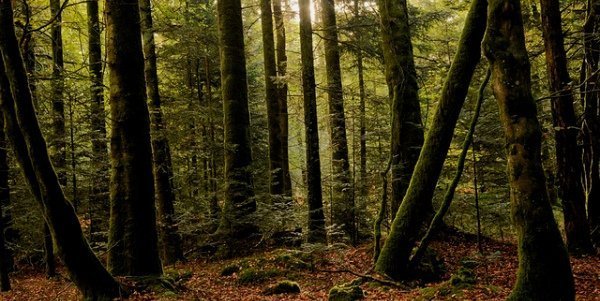 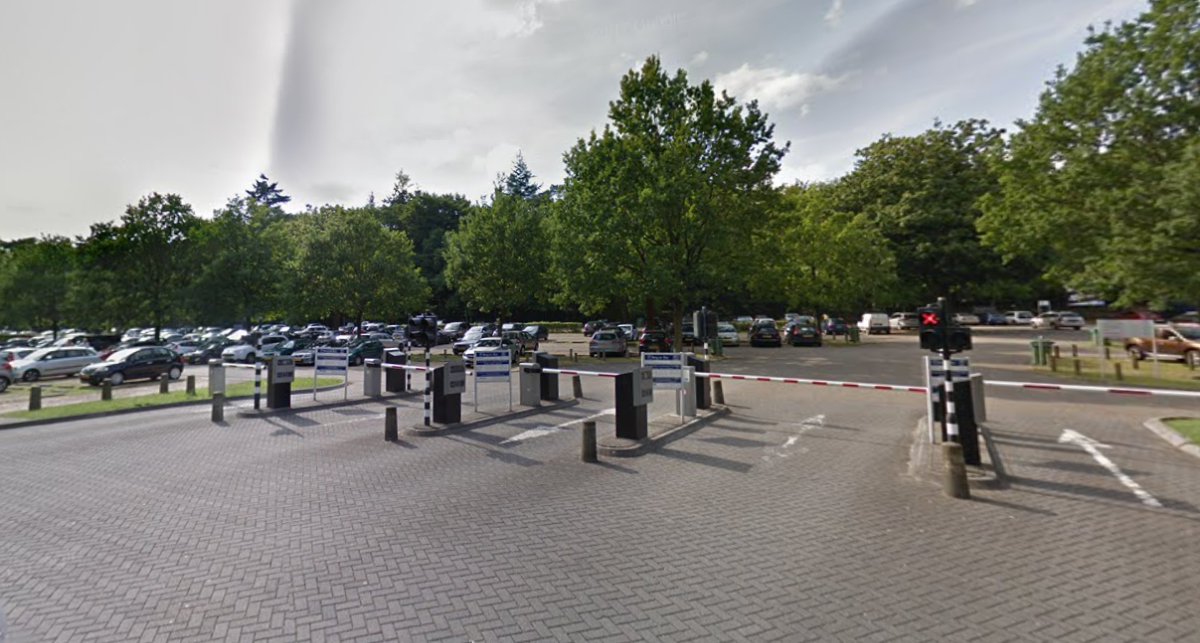 Opdracht pagina 28
Probleem van Intrinsieke Waarde
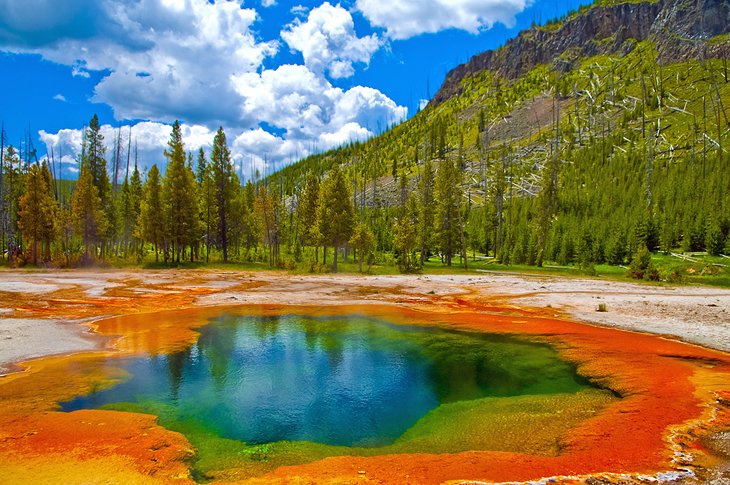 Natuur is op zichzelf waardevol!
Ook zonder mensen
Probleem van Intrinsieke Waarde
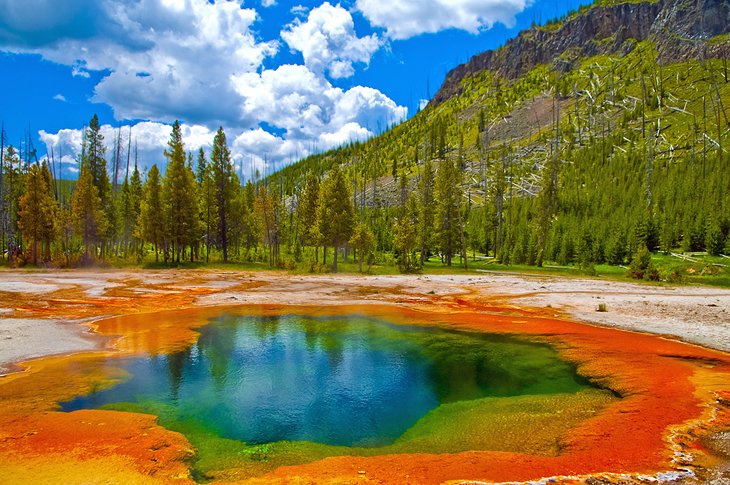 Natuur is op zichzelf waardevol!
Ook zonder mensen
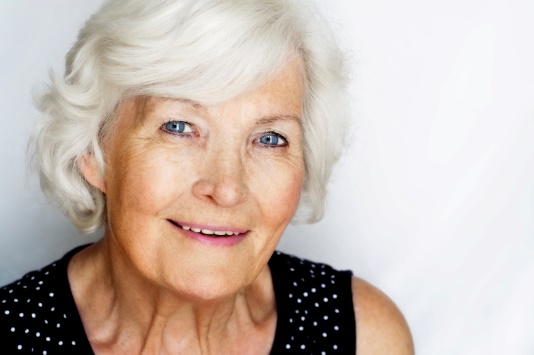 Is het idee van ‘waarde’ geen oordeel van mensen? 
Kan iets los van mensen dan wel waarde hebben?
Leg uit wat het probleem hiermee is...
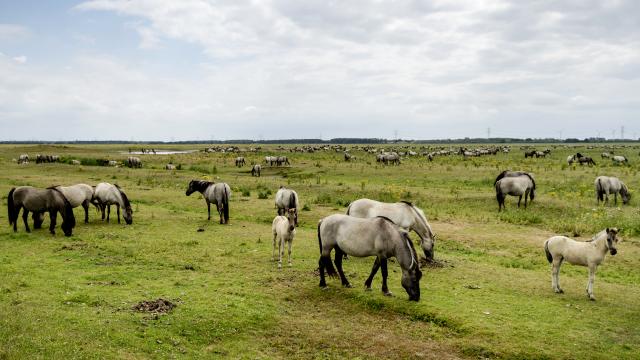 Naturalistische Drogreden
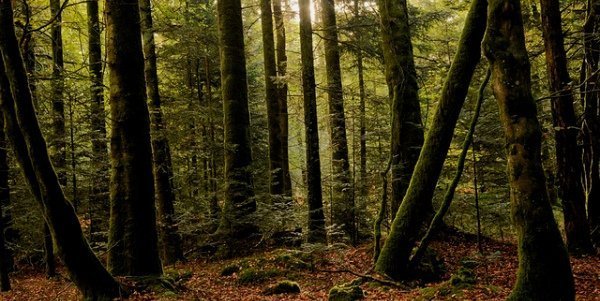 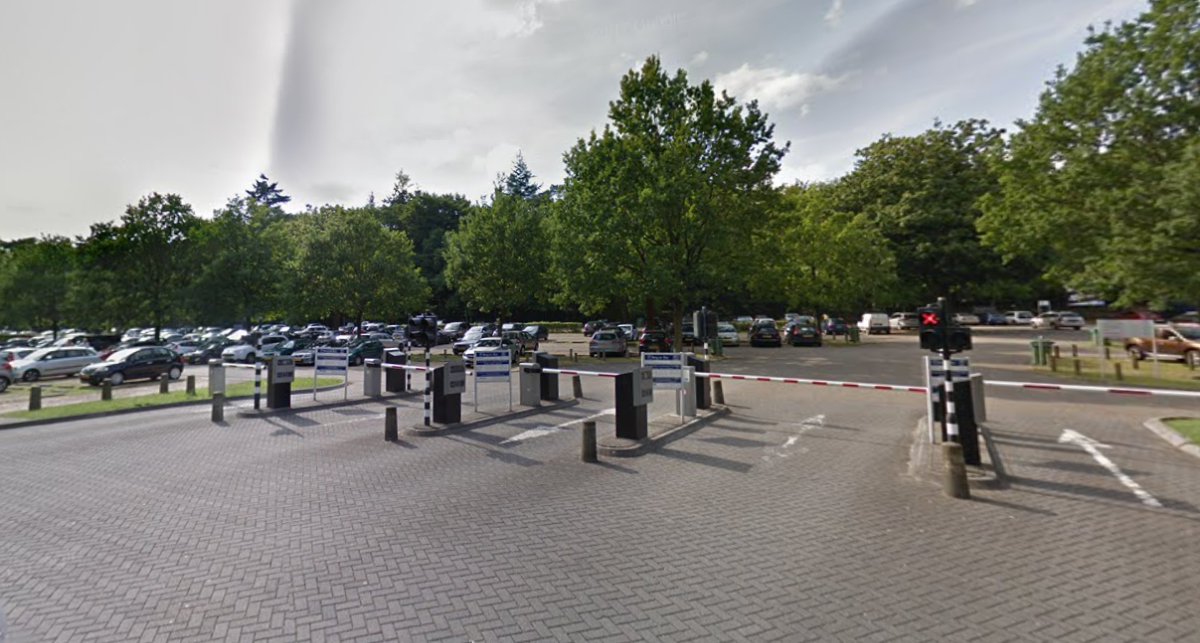 Je kan niet logisch van een beschrijving naar een oordeel gaan

Arne Naess zegt dat alles natuur ‘is’, hoe kan je dan kiezen wat ‘goed’ is om te behouden
Opdracht pagina 30
Laatste Tijd
Formulier maken over Naess / Descartes


Goede oefening voor toets!